DOLOR CRÓNICO NO-ONCOLÓGICO: ¿OPIOIDES?Vol 30, nº 1 2022
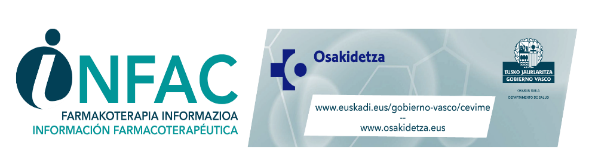 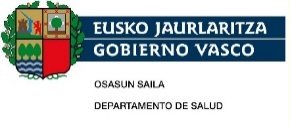 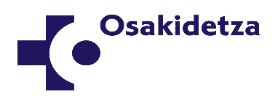 Sumario
INTRODUCCIÓN
DOLOR CRÓNICO. UNA NUEVA CLASIFICACIÓN
CAMBIO DE PARADIGMA AL MODELO BIOPSICOSOCIAL. DE LA “CURACIÓN” DEL DOLOR CRÓNICO A SU MANEJO 
EVIDENCIAS SOBRE BENEFICIOS Y RIESGOS DE LOS OPIOIDES EN DOLOR CRÓNICO 
RECOMENDACIONES PARA UN USO PRUDENTE
TRAMADOL: OPIOIDE CON PERFIL DE EFECTOS ADVERSOS DIFERENCIADO
IDEAS CLAVE
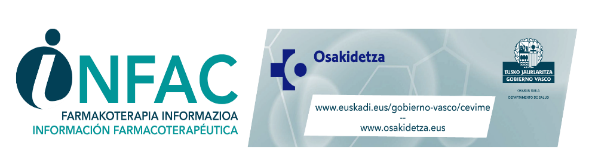 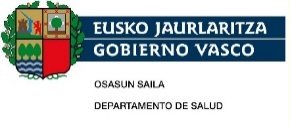 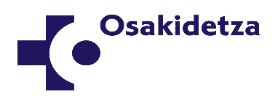 INTRODUCCIÓN
Los opioides son útiles en dolor agudo, dolor oncológico y en la fase final de la vida 
En el dolor crónico no oncológico (DCNO) los opioides:
No han demostrado un perfil beneficio-riesgo favorable a largo plazo
Las guías no los recomiendan, salvo en casos muy seleccionados
Sin embargo, el consumo de opioides se ha duplicado en los últimos 12 años en la CAPV (8 DHD en 2009 - 16,4 DHD en 2020) 
Se están detectando problemas como la hiperalgesia, la dependencia o la adicción derivados de esta gran utilización

Los conocimientos actuales sobre la neurobiología del dolor identifican factores psicológicos, sociales y culturales como elementos contribuyentes del DCNO y se propone un cambio en su abordaje
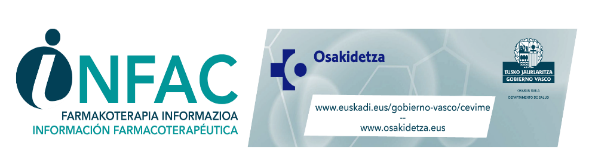 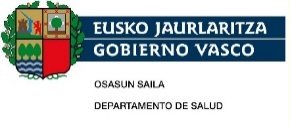 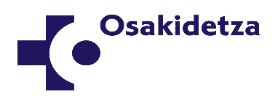 DOLOR CRÓNICO. UNA NUEVA CLASIFICACIÓN
Definición actual del dolor de la IASP: experiencia sensorial y emocional desagradable asociada, o similar a la asociada, a un daño tisular real o potencial

El dolor puede ocurrir en ausencia de daño tisular identificable

Dolor y nocicepción son fenómenos diferentes. El dolor no se explica solo por la actividad en las neuronas sensoriales 
El dolor es una experiencia personal influenciada por factores biológicos, psicológicos y sociales 
El concepto de dolor se aprende a partir de las propias experiencias 
Se debe respetar la experiencia dolorosa manifestada por la persona
Generalmente el dolor tiene un rol adaptativo, pero puede afectar negativamente a la funcionalidad y al bienestar psicológico y social
La incapacidad de comunicar el dolor no puede descartarlo
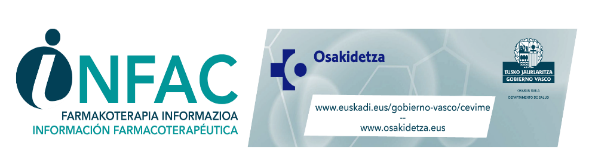 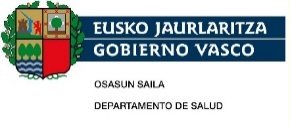 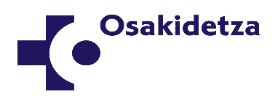 DOLOR CRÓNICO. UNA NUEVA CLASIFICACIÓN
Según la CIE-11 el dolor crónico puede ser:
Dolor primario: asociado a alteración funcional y/o estrés emocional no explicable por otra causa y que se plantea como una enfermedad en sí misma
Dolor secundario: el dolor es un síntoma de una condición clínica subyacente
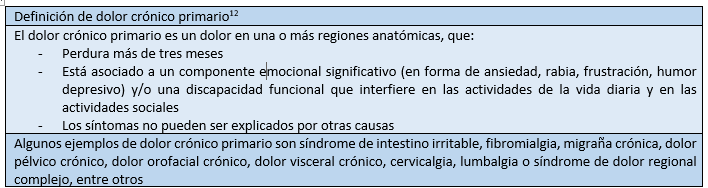 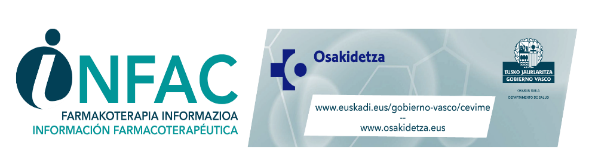 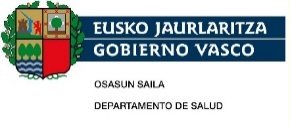 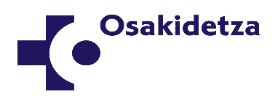 DOLOR CRÓNICO. UNA NUEVA CLASIFICACIÓN
Fisiopatológicamente, se clasifica en:
Dolor nociceptivo (por lesión tisular)
Dolor neuropático (por lesión nerviosa) 
Dolor nociplástico (por sensibilización central)

Dolor nociplástico: 
Parece existir una amplificación de estímulos dolorosos y/o disminución de mecanismos inhibitorios, que genera una respuesta aumentada de las neuronas nociceptivas del SNC a estímulos normales o subumbrales
Puede presentarse como dolor multifocal más extenso y/o intenso de lo que se esperaría del daño en los tejidos, y acompañarse de otros síntomas como fatiga, problemas de sueño o memoria o alteraciones emocionales
Puede aparecer de forma aislada (puede suceder en fibromialgia), o en combinación con dolor nociceptivo o neuropático (podría ocurrir en el dolor lumbar crónico)
Tiene una pobre respuesta a los fármacos analgésicos
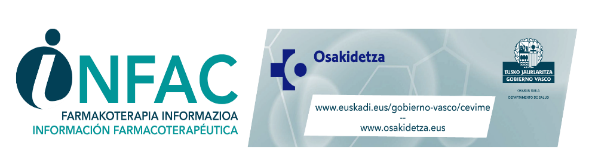 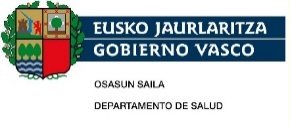 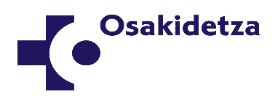 CAMBIO DE PARADIGMA AL MODELO BIOPSICOSOCIAL.  De la “curación” del dolor crónico a su manejo
El dolor se produce al interpretar el cerebro que existe una amenaza para los tejidos y activarse determinadas áreas cerebrales, la neuromatriz del dolor
La activación puede ocurrir debido a:
información sensorial nociceptiva
creencias, expectativas, emociones, significados, recuerdos, etc.
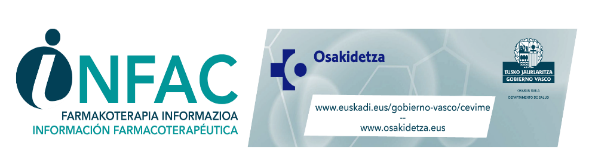 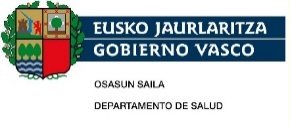 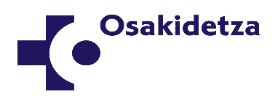 CAMBIO DE PARADIGMA AL MODELO BIOPSICOSOCIAL.  De la “curación” del dolor crónico a su manejo
El manejo del dolor crónico debe reflejar su naturaleza biopsicosocial:

requiere un abordaje multidimensional,  explorar las prioridades y habilidades de las personas y ayudarles a comprender su dolor y cambiar sus expectativas 

se deben establecer objetivos realistas, priorizando la funcionalidad y la calidad de vida

la educación del paciente favorece la autoeficacia (confianza en la propia capacidad para conseguir los resultados) 

Explicar que el dolor puede continuar aun no existiendo lesión, cuáles son los mecanismos biopsicosociales contribuyentes y favorecer estrategias basadas en el movimiento y la actividad
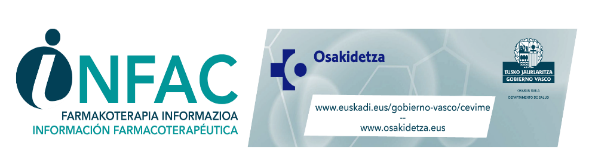 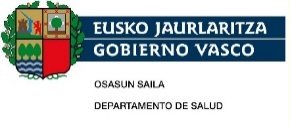 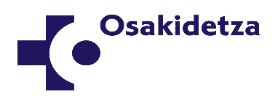 EVIDENCIAS SOBRE BENEFICIOS Y RIESGOS DE LOS FÁRMACOS OPIOIDES EN DOLOR CRÓNICO
La evidencia disponible no apoya el uso de opioides en el tratamiento a largo plazo del DCNO debido a los escasos datos sobre su eficacia a largo plazo y el riesgo de daños graves
Datos de revisiones sistemáticas recientes:
Frente a placebo: 
Pequeña mejora en dolor y funcionalidad a corto plazo (<3 meses) que disminuye con el tiempo
Mayor riesgo de efectos adversos 
Frente a analgésicos no opioides:
Funcionalidad y mejora del dolor: no se observan diferencias a corto plazo
Efectos adversos: opioides presentan mayor riesgo
La decisión de utilizar opioides en pacientes concretos con DCNO debe sopesarse cuidadosamente
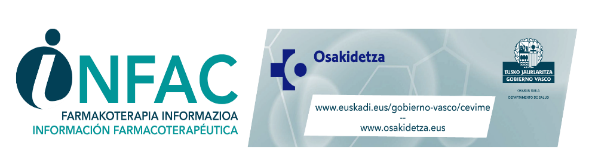 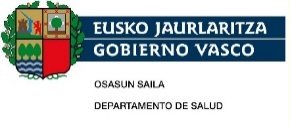 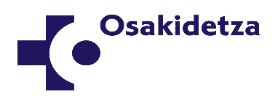 EVIDENCIAS SOBRE BENEFICIOS Y RIESGOS DE LOS FÁRMACOS OPIOIDES EN DOLOR CRÓNICO
Las GPC recomiendan:
reservarlos para casos muy seleccionados
cuando otros tratamientos han resultado inefectivos o están contraindicados
a la dosis más baja posible y durante un tiempo limitado
solo si los beneficios observados (mejora en la funcionalidad y calidad de vida) superan los potenciales riesgos
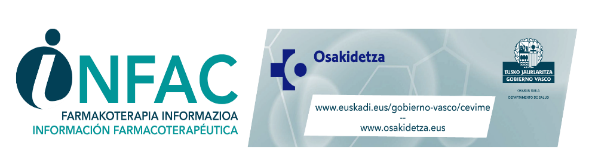 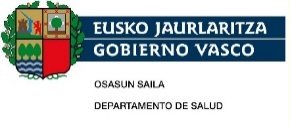 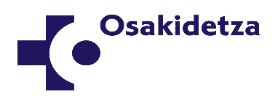 RECOMENDACIONES PARA UN USO PRUDENTE DE LOS OPIOIDES EN EL DCNO
A nivel internacional, se han puesto en marcha programas de minimización de riesgos y herramientas de apoyo a la prescripción prudente de opioides en el DCNO 
Se recogen las propuestas con más consenso y aplicabilidad en nuestro medio

1. Los opioides no deben ser un tratamiento de 1ª elección o habitual en el DCNO
Se debe optimizar el autocuidado y las terapias no-farmacológicas (educación, ejercicio físico, terapia cognitivo-conductual, fisioterapia, etc.) 
En caso de requerir fármacos, seleccionar analgésicos no-opioides (AINE, IRSN)
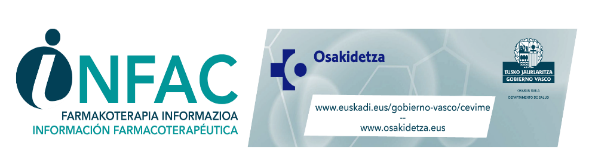 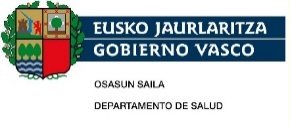 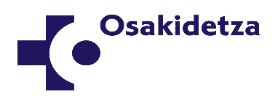 RECOMENDACIONES PARA UN USO PRUDENTE DE LOS OPIOIDES EN EL DCNO
2. Se debe evaluar el riesgo del uso de los opioides en el paciente
Evitar la prescripción en pacientes con alto riesgo de abuso y adicción (historia de abuso de sustancias, sobredosis, problemas psiquiátricos)

Apnea de sueño: valoración cuidadosa, considerar disminución de dosis

Evitar asociar fármacos que aumentan el riesgo de depresión respiratoria y sobredosis: 
benzodiacepinas o hipnóticos Z
gabapentinoides
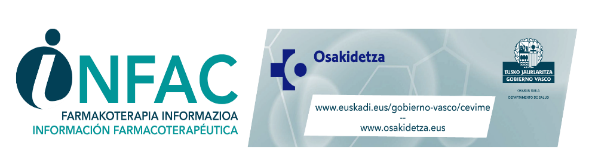 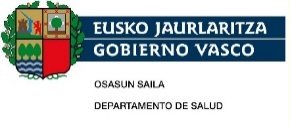 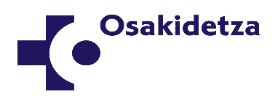 RECOMENDACIONES PARA UN USO PRUDENTE DE LOS OPIOIDES EN EL DCNO
2. Se debe evaluar el riesgo del uso de los opioides en el paciente

Precaución con las asociaciones:
fentanilo, oxicodona, tapentadol o tramadol: con otros fármacos serotoninérgicos (antidepresivos, IMAO, litio y triptanes). Riesgo de síndrome serotoninérgico

opioides con antidepresivos y neurolépticos. Riesgo de síndrome anticolinérgico, especialmente en ancianos
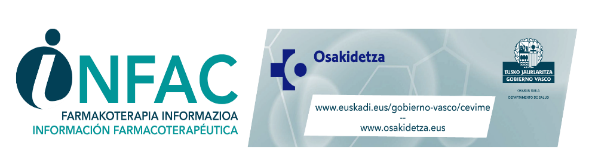 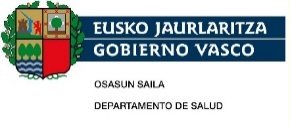 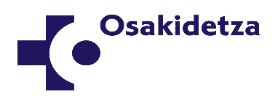 RECOMENDACIONES PARA UN USO PRUDENTE DE LOS OPIOIDES EN EL DCNO
3. Los opioides solo deberían iniciarse si se cumplen TODOS los siguientes criterios
Las terapias alternativas de menor riesgo no han proporcionado suficiente beneficio en el alivio del dolor o no se pueden usar (por contraindicación, por ejemplo) y
el dolor afecta negativamente a la función y/o a la calidad de vida del paciente y
los posibles beneficios de la terapia con opioides superan los posibles daños y
se ha realizado una toma de decisiones compartida con el paciente reflexionando sobre los riesgos, beneficios y alternativas a la terapia con opioides
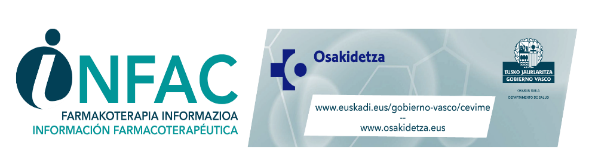 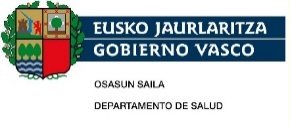 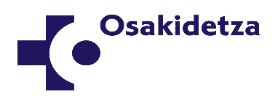 RECOMENDACIONES PARA UN USO PRUDENTE DE LOS OPIOIDES EN EL DCNO
4. Si parece oportuno iniciar un tratamiento con opioides: QUE SEA DE PRUEBA
Acordar con el paciente: 
Un tratamiento de prueba, en general de hasta 4 semanas, explicando los beneficios esperables y los riesgos conocidos
Unos objetivos realistas de mejora de la funcionalidad y disminución del dolor aceptable. La erradicación completa del dolor es altamente improbable
Unos objetivos terapéuticos significativos para la persona (poder volver al trabajo, realizar actividades placenteras o necesarias, etc.)
Una estrategia de finalización del tratamiento si no se consiguen los objetivos o aparecen efectos adversos

Información al paciente en i-botika nº 44/2021 (Opioides, ¿qué debes saber?)
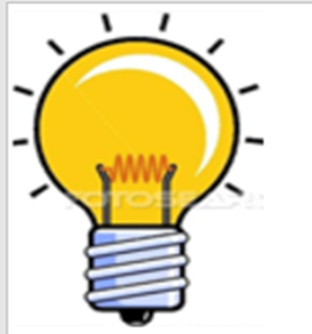 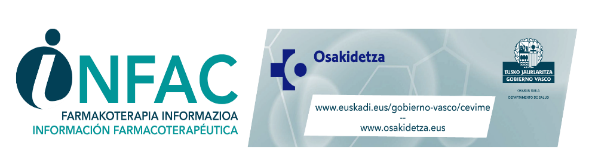 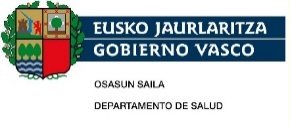 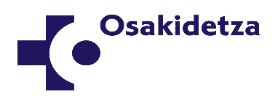 RECOMENDACIONES PARA UN USO PRUDENTE DE LOS OPIOIDES EN EL DCNO
5. Tratamiento de prueba: selección del opioide, dosis de inicio y duración

Iniciar el tratamiento con un opioide de liberación rápida a dosis baja y aumentarla lentamente (Start low and go slow)

La morfina de liberación rápida (5-10 mg/4 h) es de referencia (si una dosis única de 20 mg de morfina no reduce el dolor, no sería razonable iniciar un tratamiento a largo plazo)

Los opioides de liberación controlada (como los parches de fentanilo) no permiten titular la dosis adecuadamente y no se recomiendan 

Fentanilo de liberación inmediata no está indicado en el DCNO
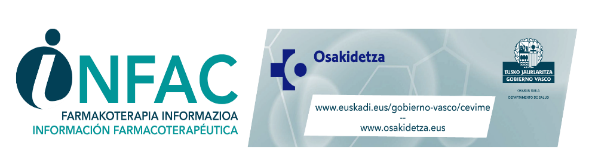 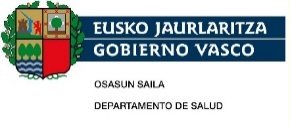 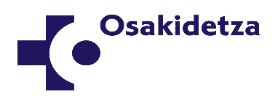 RECOMENDACIONES PARA UN USO PRUDENTE DE LOS OPIOIDES EN EL DCNO
5. Tratamiento de prueba: selección del opioide, dosis de inicio y duración

Evaluación de resultados tras el tratamiento de prueba 

La eficacia a corto plazo no garantiza la eficacia a largo plazo

Es improbable que las personas que no responden en 4 semanas obtengan beneficio a más largo plazo

Durante la prueba, resulta útil que el paciente lleve un diario 

Si la prueba no tiene éxito, se deberá deprescribir gradualmente el opioide

Ante una respuesta y tolerancia aceptables, en el dolor continuo se puede plantear pasar a una presentación de liberación prolongada
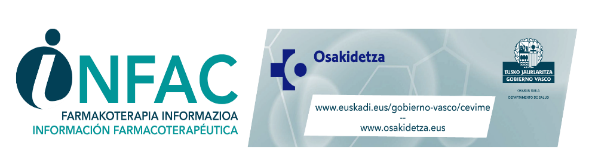 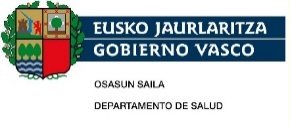 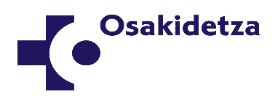 RECOMENDACIONES PARA UN USO PRUDENTE DE LOS OPIOIDES EN EL DCNO
6. Seguimiento y cese del tratamiento
Se deben realizar evaluaciones periódicas, al menos cada 3 meses
Resulta útil evaluar las 4 As: Actividad, Analgesia, efectos Adversos, comportamientos Aberrantes
Adherencia >100%: alerta sobre una posible sobreutilización
Si se observa falta de eficacia a pesar del aumento de dosis: descartar hiperalgesia

Hiperalgesia inducida por opioides:
Respuesta paradójica, por la que un paciente se vuelve más sensible a ciertos estímulos dolorosos y, en algunos casos, experimenta dolor ante estímulos normalmente no dolorosos (alodinia)
Independiente del opioide utilizado, dosis, vía de administración o tiempo de utilización
Se presenta como un dolor que empeora con el aumento de la dosis del opioide y es más difuso, peor definido y con una distribución espacial más amplia que el dolor original que motivó el tratamiento
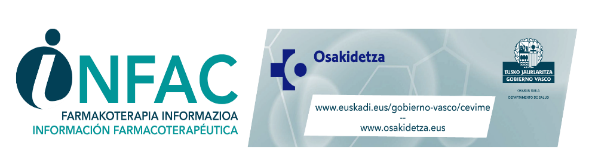 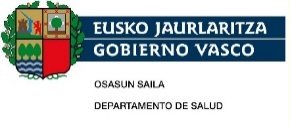 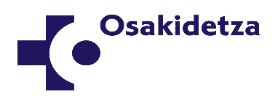 RECOMENDACIONES PARA UN USO PRUDENTE DE LOS OPIOIDES EN EL DCNO
6. Seguimiento y cese del tratamiento
Evitar las dosis altas 
No hay ninguna dosis totalmente segura
El riesgo de los opioides es dosis-dependiente
las guías están disminuyendo las dosis máximas recomendadas
50 DEM/día: con dosis superiores, reevaluar perfil beneficio-riesgo en esa persona
90 DEM/día: dosis máxima que se debe evitar sobrepasar o, en su caso, justificar la decisión muy cuidadosamente
* DEM: dosis equivalente de morfina oral
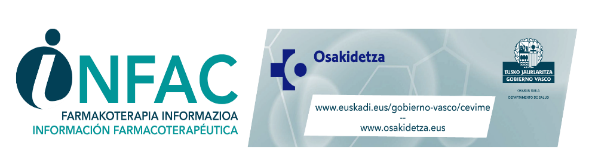 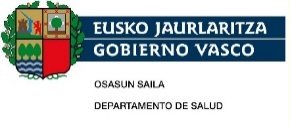 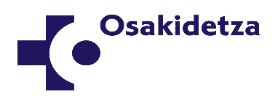 OPIOIDES A DOSIS EQUIVALENTES APROXIMADAS DE MORFINA ORAL
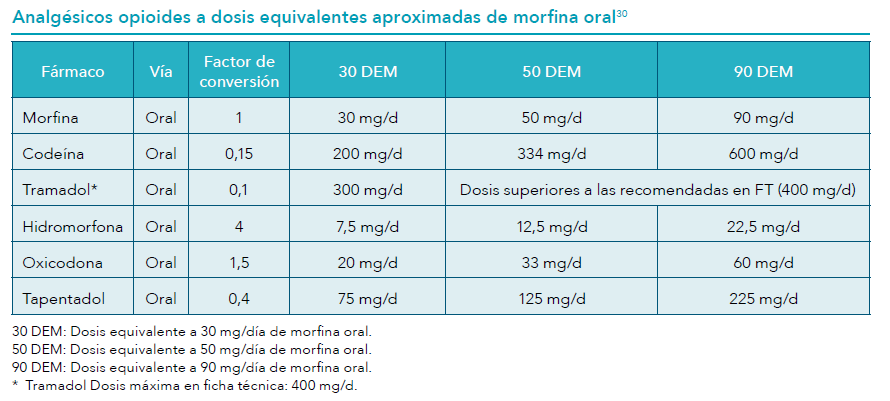 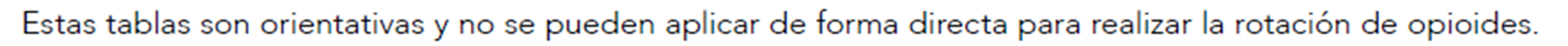 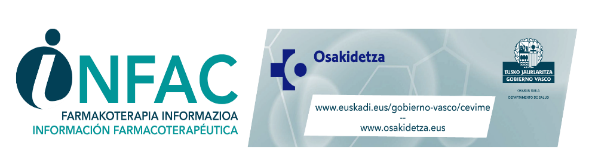 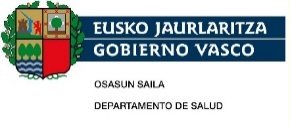 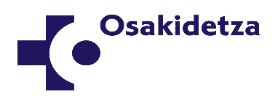 OPIOIDES A DOSIS EQUIVALENTES APROXIMADAS DE MORFINA ORAL
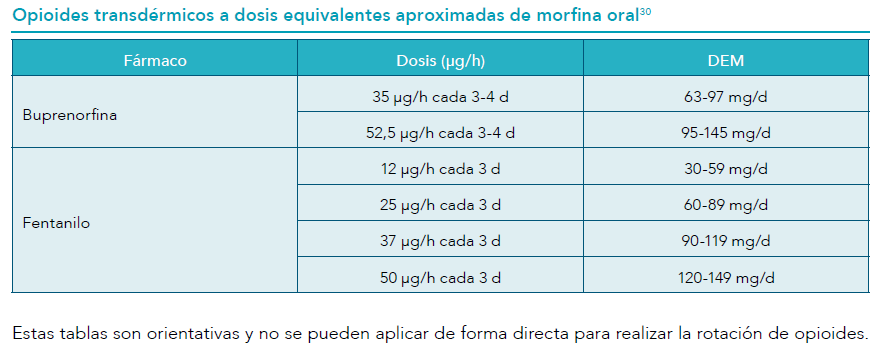 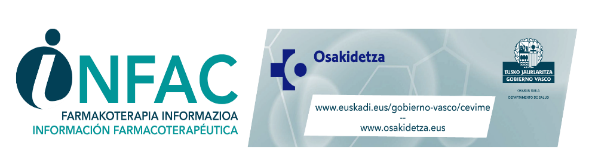 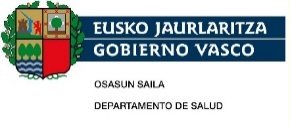 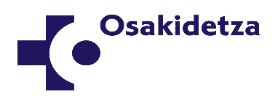 RECOMENDACIONES PARA UN USO PRUDENTE DE LOS OPIOIDES EN EL DCNO
6. Seguimiento y cese del tratamiento

Deprescripción consensuada con el paciente en los siguientes casos:
Se resuelve la causa del dolor
Por falta de efectividad
Si los riesgos o los efectos adversos superan a los beneficios
Tras 6 meses de buena respuesta

Evaluar la motivación y el apoyo social que tiene el paciente y la realización de actividades alternativas para minimizar el dolor

La disminución gradual de dosis puede durar meses, incluso años
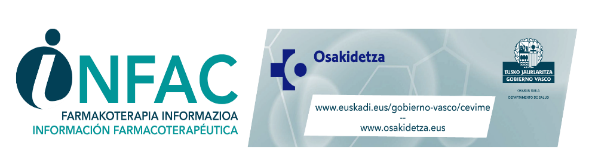 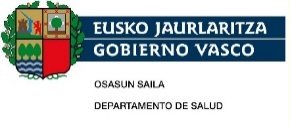 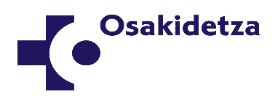 RECOMENDACIONES PARA UN USO PRUDENTE DE LOS OPIOIDES EN EL DCNO
6. Seguimiento y cese del tratamiento

Deprescripción consensuada con el paciente

No se ha demostrado superioridad de una pauta de desescalada frente a otras. Una posibilidad:
Dosis de opioides altas y/o duración prolongada:  5-20% de la dosis cada cuatro semanas
Dosis menores, duración <3 meses y/o riesgo elevado:  5-20% semanal

Potenciar la autoeficacia, el ejercicio y el apoyo social, ya que mejoran el dolor, la funcionalidad y el estado de ánimo
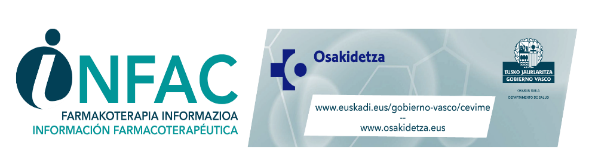 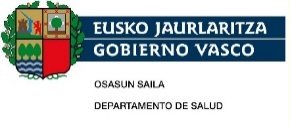 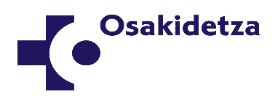 RECOMENDACIONES PARA UN USO PRUDENTE DE LOS OPIOIDES EN EL DCNO
7. Síndrome de abstinencia
Ante problemas de abuso: plantear reducción progresiva de la dosis
En pacientes con tolerancia aumentada y síndrome de abstinencia (sin otros criterios diagnósticos de trastorno por consumo de opiáceos ni psicopatología comórbida), el manejo -con desescalada, rotación o retirada- lo puede realizar el propio médico prescriptor
Si existen otros criterios diagnósticos de trastorno por consumo de opiáceos: derivar al circuito de atención a las adicciones
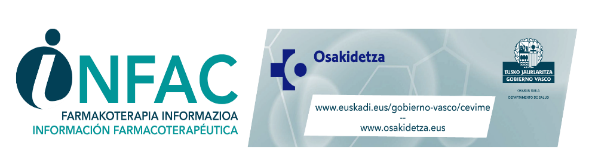 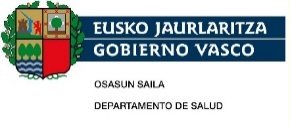 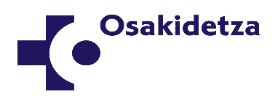 RECOMENDACIONES PARA UN USO PRUDENTE DE LOS OPIOIDES EN EL DCNO
Tratamiento del dolor agudo con opioides: que la prescripción no se cronifique

Hasta en un 6% de los pacientes que inician un opioide tras cirugía para paliar un dolor agudo, el tratamiento se cronifica

Si se requiere añadir un opioide a la analgesia multimodal para controlar el dolor agudo:
Prescribir la menor dosis efectiva de opioides de liberación rápida (las presentaciones de liberación controlada tienen mayor riesgo de cronificación)
Suele ser suficiente con 3 días de tratamiento, incluso menos; rara vez se necesitan más de 7 días
Informar al paciente y especificar en el informe de alta la dosis y la duración del tratamiento
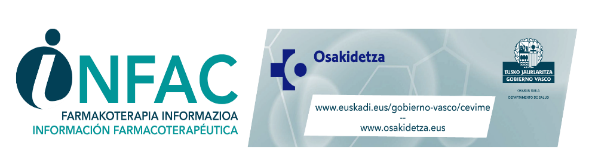 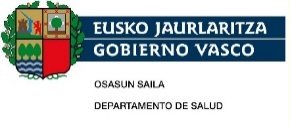 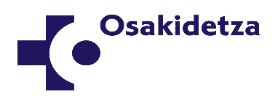 TRAMADOL: OPIOIDE CON PERFIL DE EFECTOS ADVERSOS DIFERENCIADO
Opioide débil ampliamente utilizado
Mecanismo de acción y metabolismo diferenciados:
Activa los receptores opioides e inhibe la recaptación de serotonina y noradrenalina
Se metaboliza a través del CYP2D6: gran variabilidad interindividual 

En ensayos clínicos: eficacia no mejor y más abandonos que los AINE 

En estudios observacionales, se asocia a eventos adversos menos conocidos: hipoglucemia, hiponatremia, riesgo de convulsiones, alargamiento del intervalo QT, síndrome serotoninérgico y noradrenérgico

Tramadol no presenta ventajas frente a otros analgésicos, comparte todos los riesgos de los opioides y además puede provocar otros efectos adversos graves
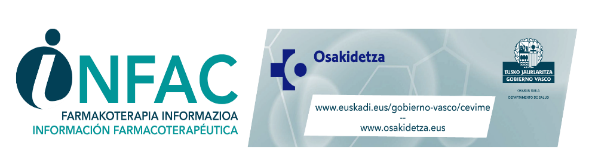 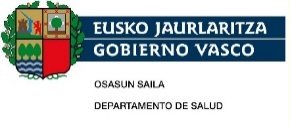 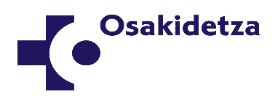 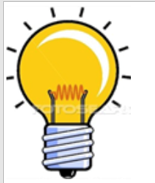 Ideas clave (1/2)
El dolor puede ocurrir en ausencia de daño tisular identificable

Explicar al paciente que el dolor puede continuar aun no existiendo lesión y cuáles son los mecanismos biopsicosociales contribuyentes, puede modificar falsas creencias y favorecer estrategias basadas en el movimiento y la actividad

Las guías actuales proponen un enfoque multidisciplinar del DCNO priorizando las estrategias no farmacológicas y la participación activa del paciente

Los opioides tienen un perfil beneficio-riesgo desfavorable a largo plazo en el DCNO

El tratamiento con opioides debe ser la excepción y no la regla en el DCNO y debe evaluarse periódicamente (poco tiempo, dosis bajas)
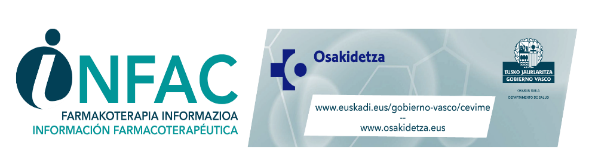 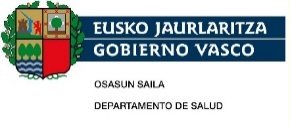 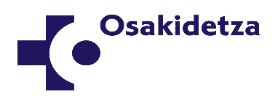 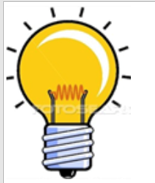 Ideas clave (2/2)
Se deben consensuar con el paciente unos objetivos realistas y criterios de retirada

La deprescripción del opioide debe plantearse cuando se resuelve la causa del dolor, si no se consiguen los objetivos o aparecen efectos adversos, así como tras 6 meses de buena respuesta

La deprescripción debe realizarse de forma gradual y acordada con el paciente

Ante la falta de eficacia a pesar del aumento de dosis, se debe sospechar la hiperalgesia inducida por opioides
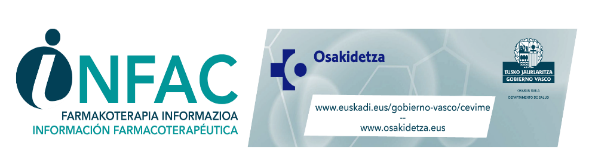 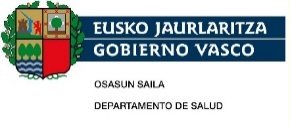 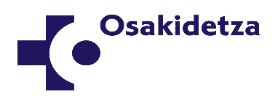 Para más información y bibliografía…
INFAC VOL 30 Nº 1
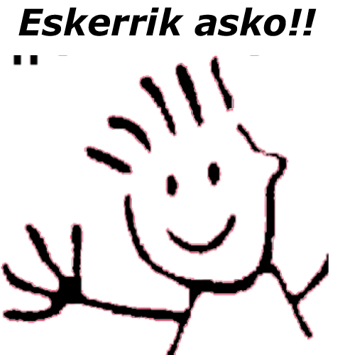 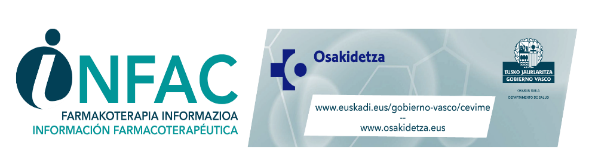 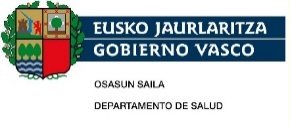 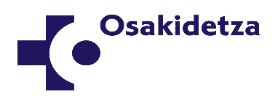